Проект Робо-медавтор Самсонов Виталий 5 класс
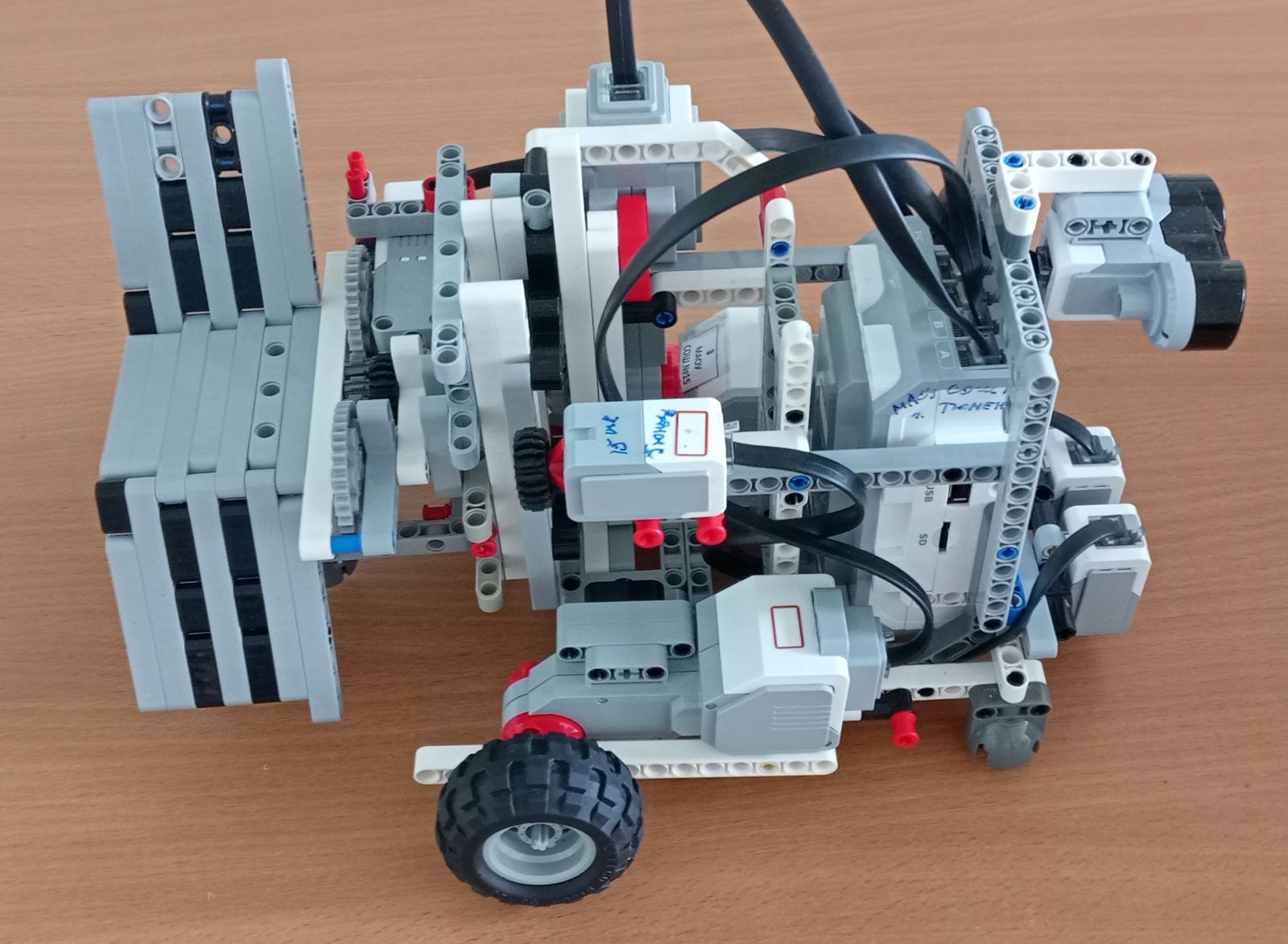 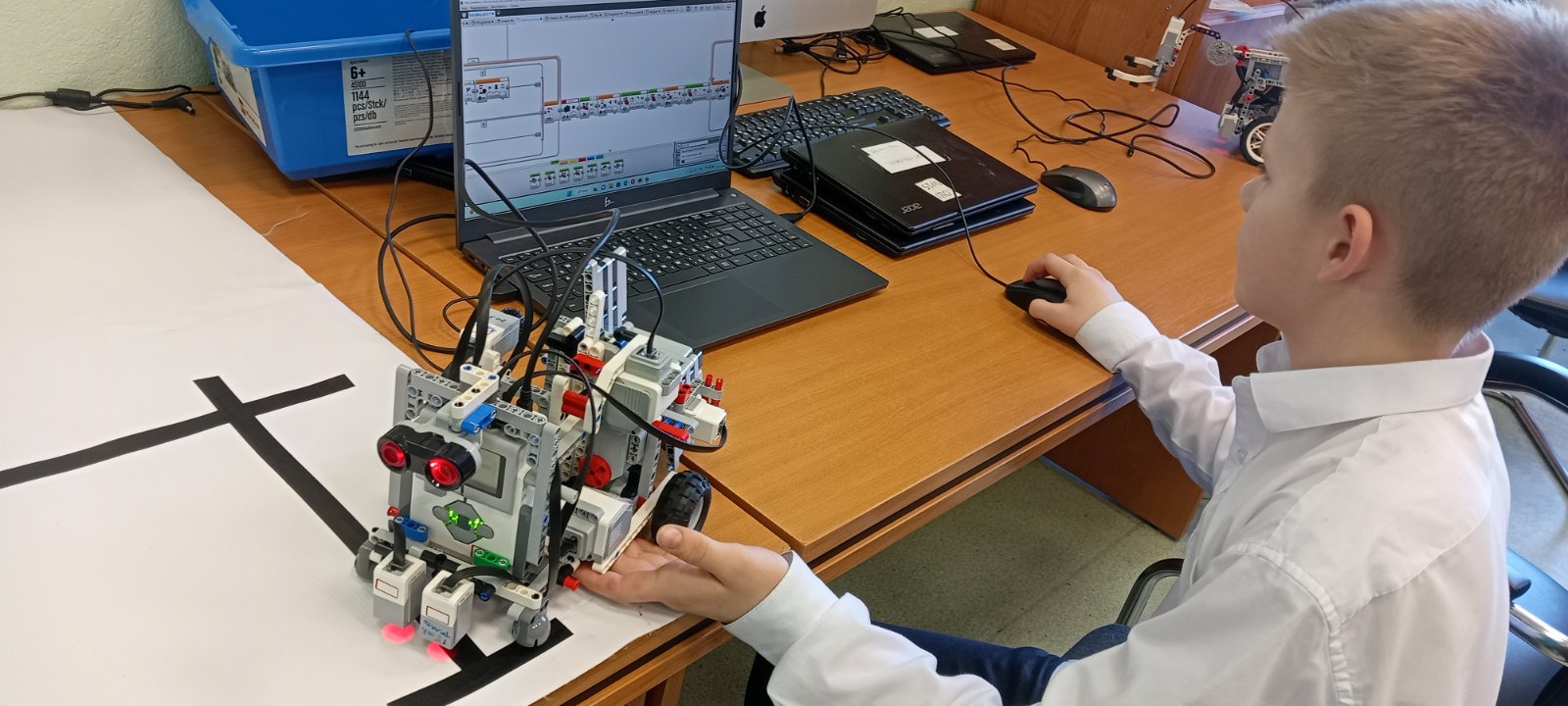 Робот перемещает пациентов по травматологии по маршруту
Аналоги
Многие компании разрабатывают и внедряют своих роботов для больниц
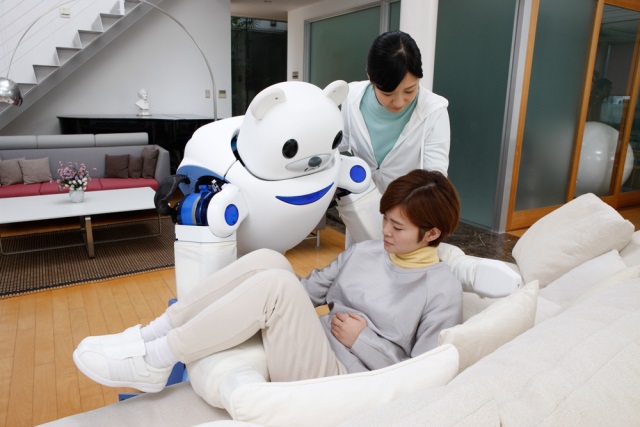 Медсестра Robear помогает перемещать больных, которые не могут сами передвигаться
но все еще это лишь единичные не массовые решения. 
Я так же решил разработать собственное решение
«РоБО-МЕД» – тяжелой работе «нет»!
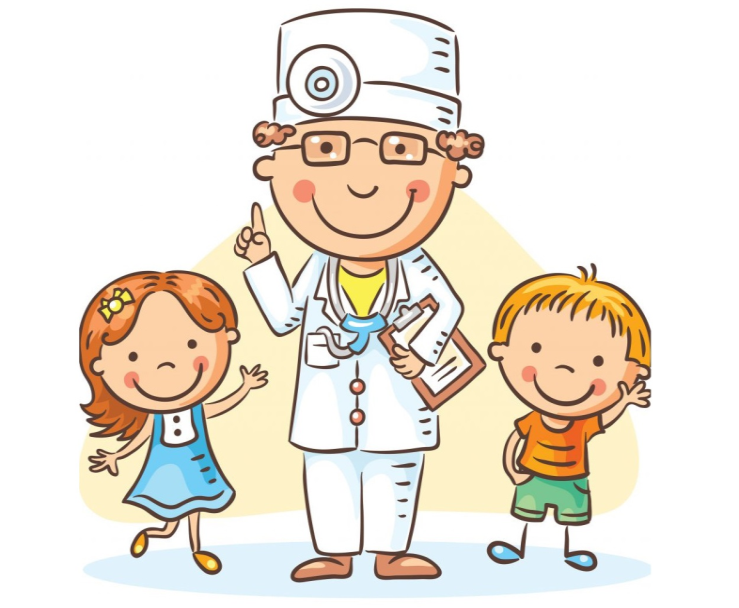 Цель: 
Создание модели робота «Робо-мед» для перемещения пациентов и навигации по отделению
Задачи:
- спроектировать и собрать модель «Робо-мед»;
- запрограммировать модель «Робо-мед» на автоматическое регулирование кресла-кушетки и перемещение по отделению заложенным маршрутом и выбором маршрута;
- провести тестирование модели, отладить работу модели.
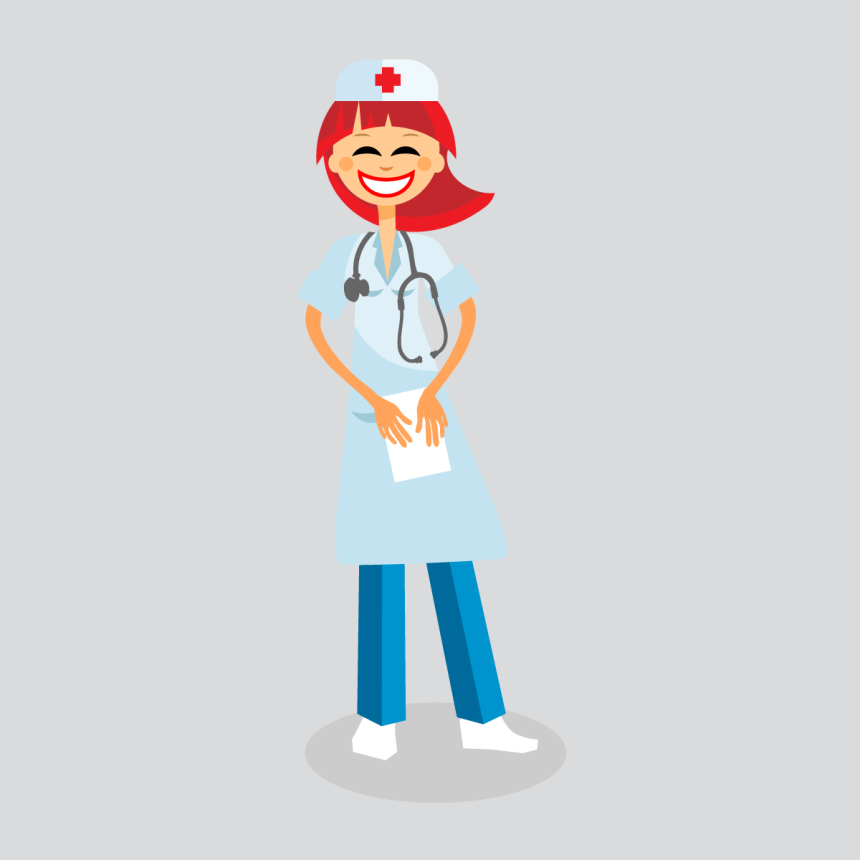 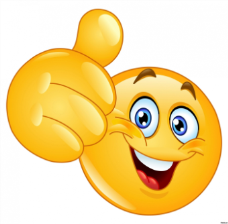 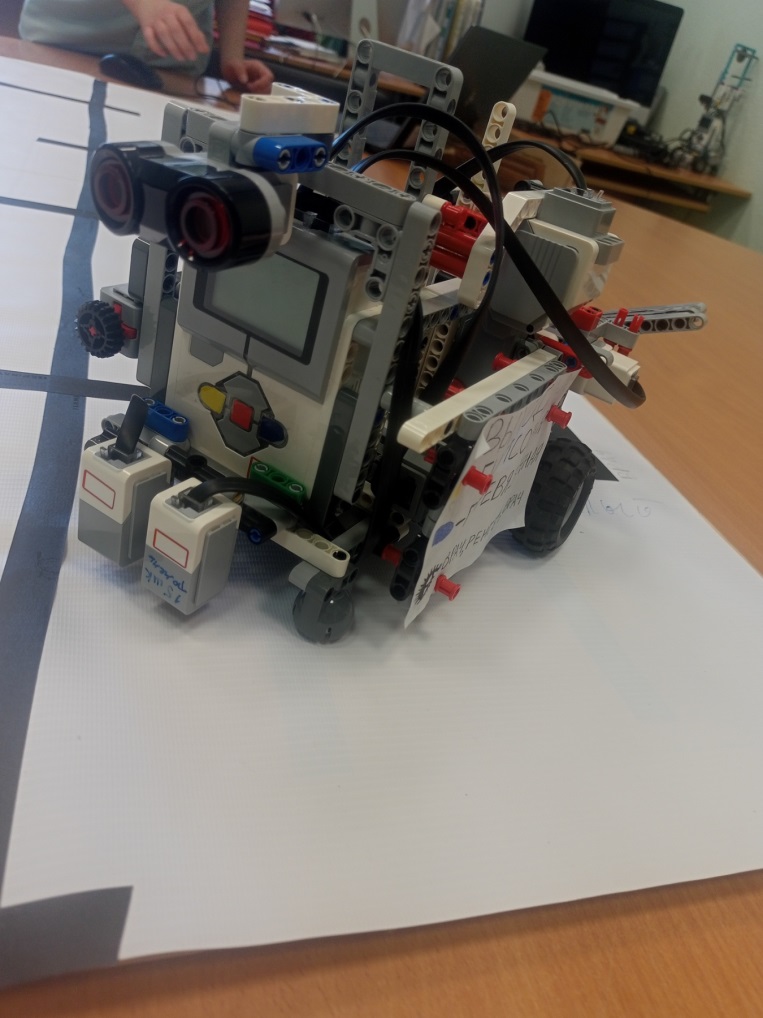